Titre de la présentation
Date ou sous titre
Titre de la présentation
Date ou sous titre
Ouverture du chapitre sans image
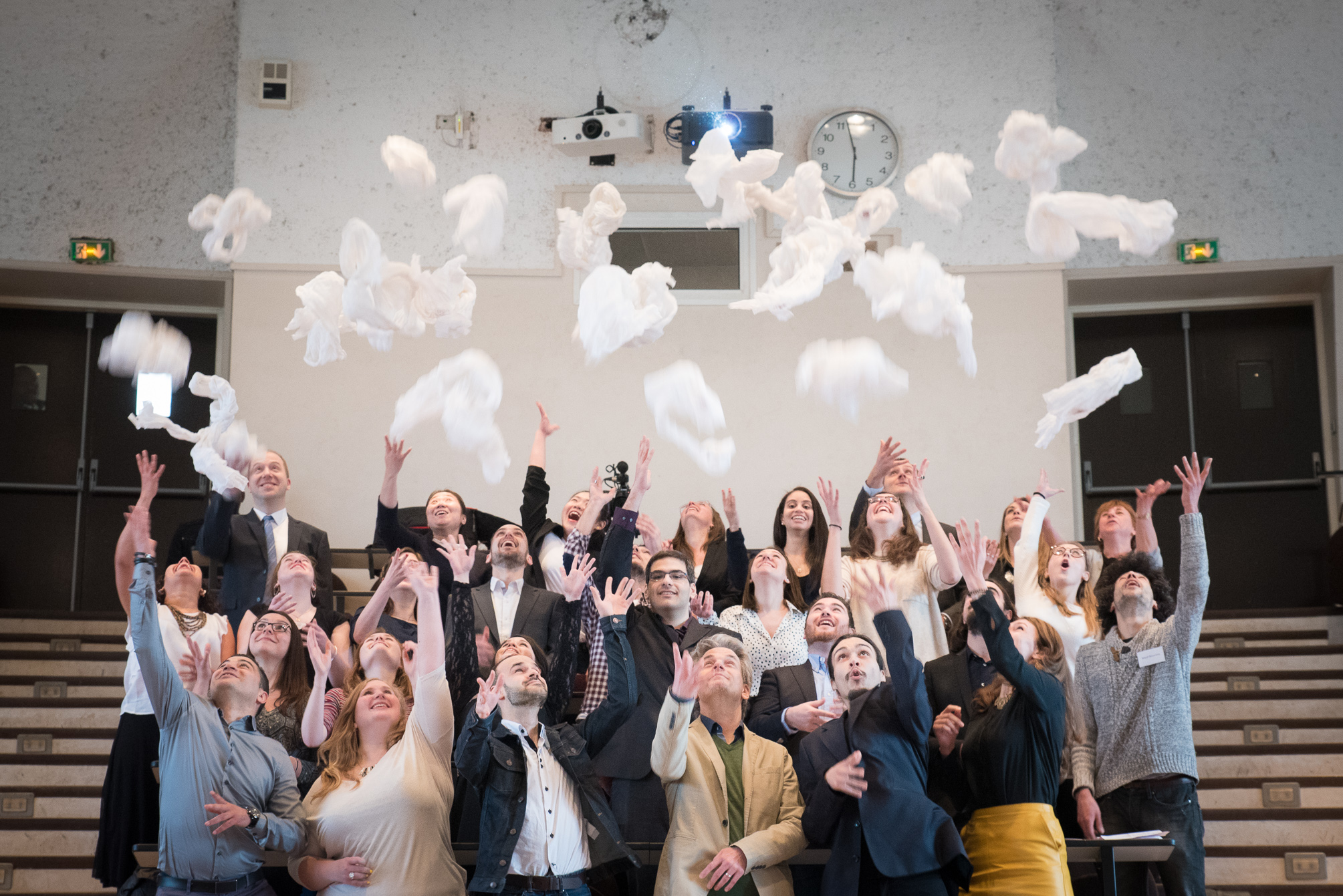 Titre de la partie,
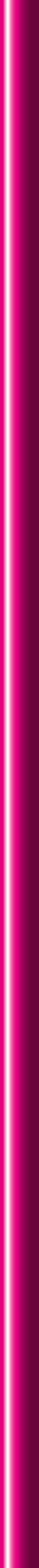 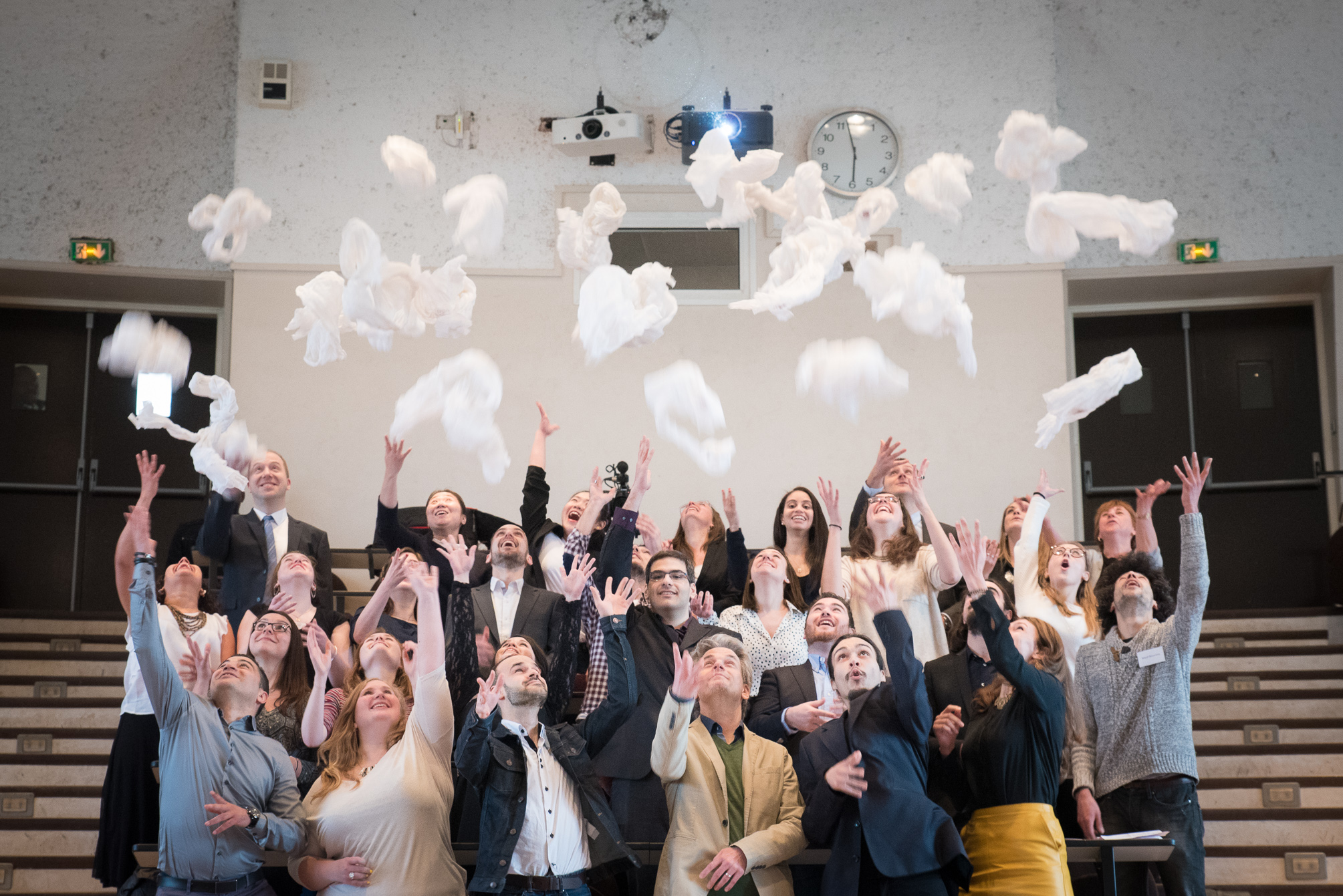 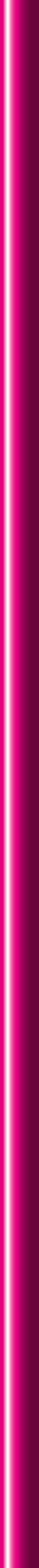 Titre
Niveau 1 texte
Niveau 2 texte
Niveau 3 texte
Corps de texte
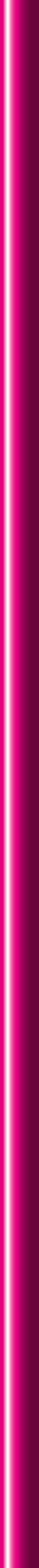 Titre
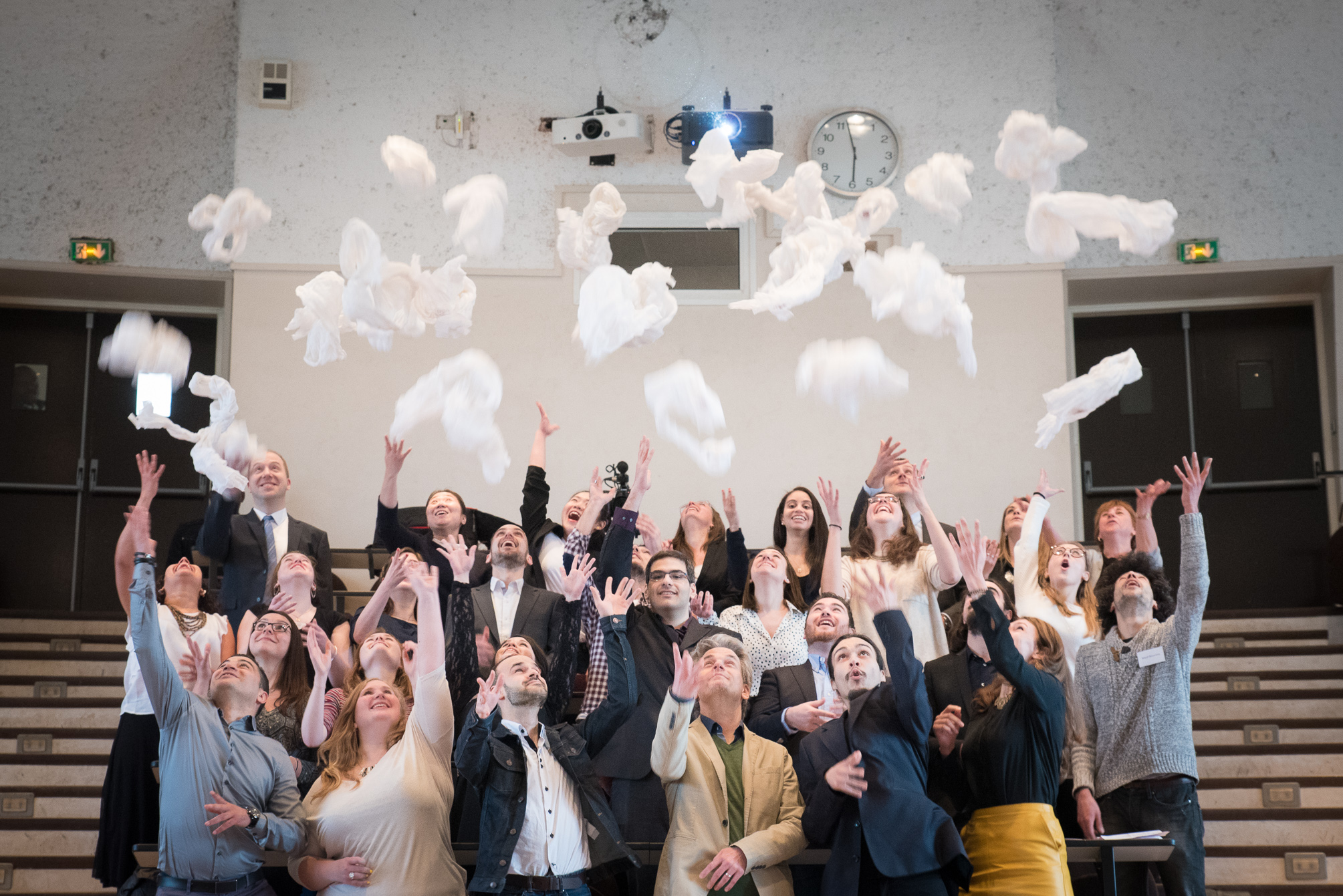 Niveau 1 texte 
Niveau 2 texte 
Niveau 3 texte
Corps de texte
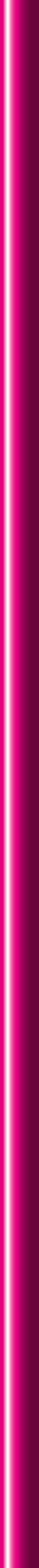